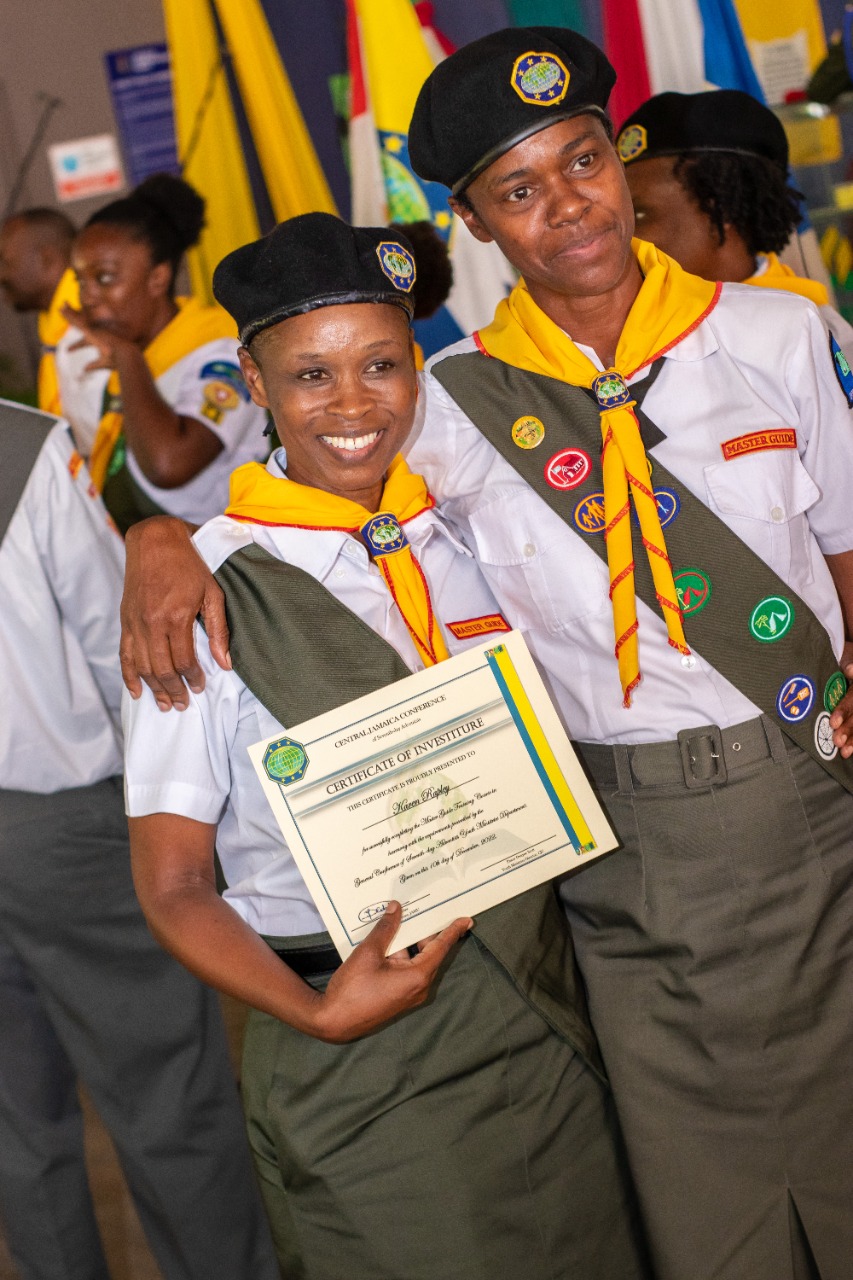 2024 Strategic Action Plan
Theme: I Will Go for M.O.R.E.
[Speaker Notes: Good Day everyone it is a previallge to share a presentation on behalf of the Youth Ministries Department of Central Jamaica Confernce 
Once again I am Grateful to the Lord for His leading in our lives to this very day, and I am humbled for the opportunity to serve  our great conference 
I am grateful for the Exemplary Leadership of my Predecessor Pastor Kevan Barnaby, 
May God continue to bless and prosper him and his family along their future endeavors. I crave your prayers on their behalf.]
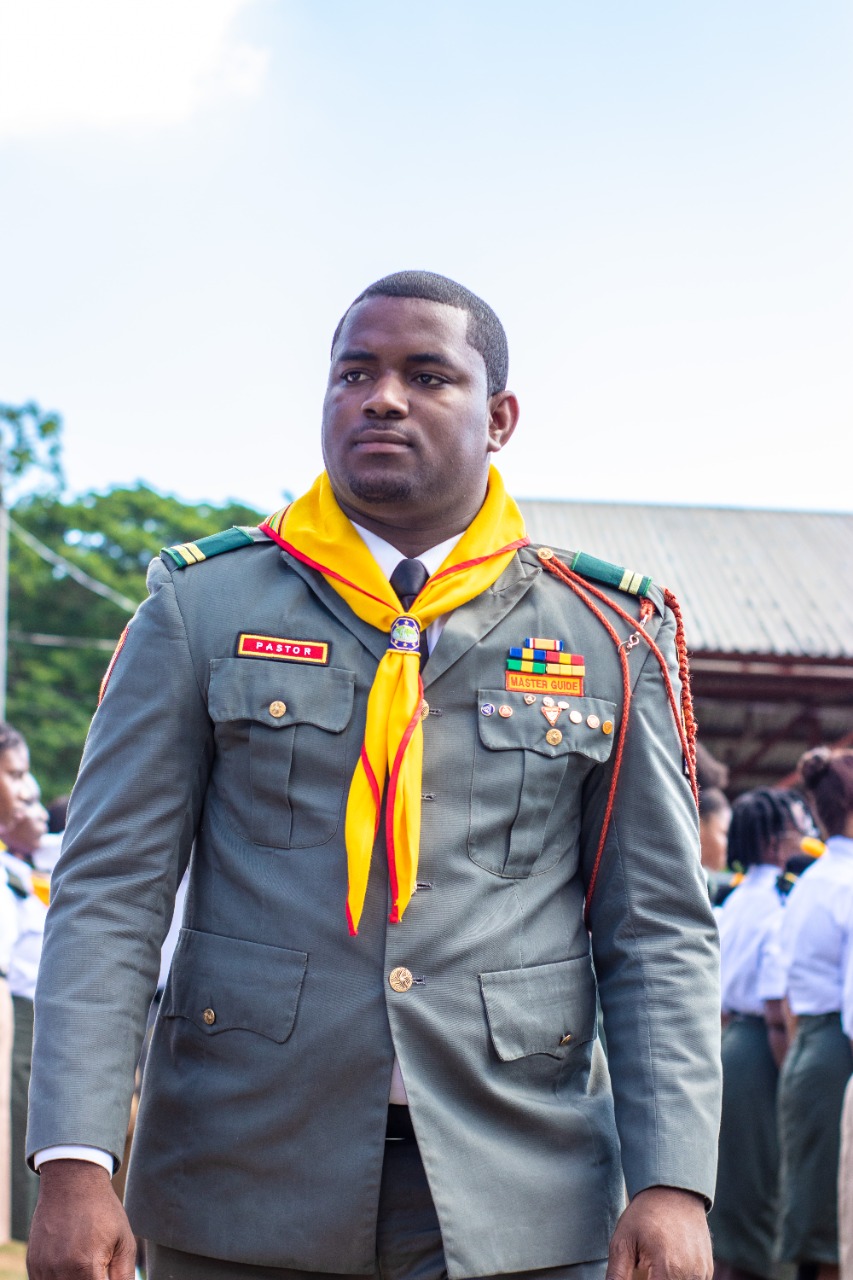 Youth Director’s Message:
The year 2023 is behind us and with resolute faith and confidence in Christ, we anticipate the challenges and victories of 2023. Thankfully, our God has shown himself big and has really been a very present help in troubled times. Psalm 34:3 "O magnify the LORD with me and let us exalt His name together". 
I would like to express gratitude and commendations to all Pastors, Area Coordinators, Federation Executives, Adventist Youth Leaders, Pathfinder Directors and Adventurer Leaders for your willing and gallant efforts to advance the mission amidst great challenges. Undoubtedly, the Lord will continue to bless and affirm our tremendous labour as we go forward in 2023 in his name.
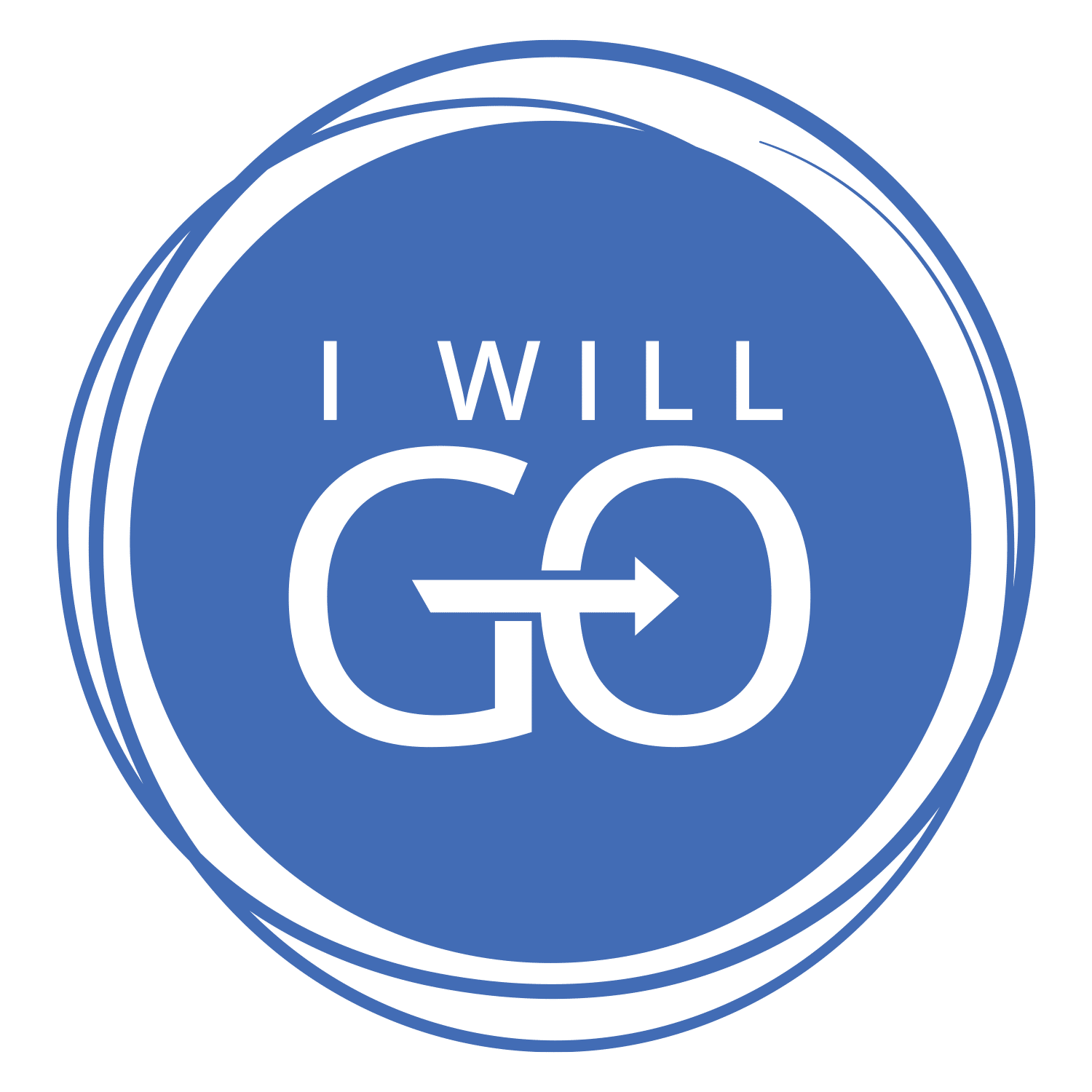 Vision Statement
Ministry conducted for, with and by Youth.
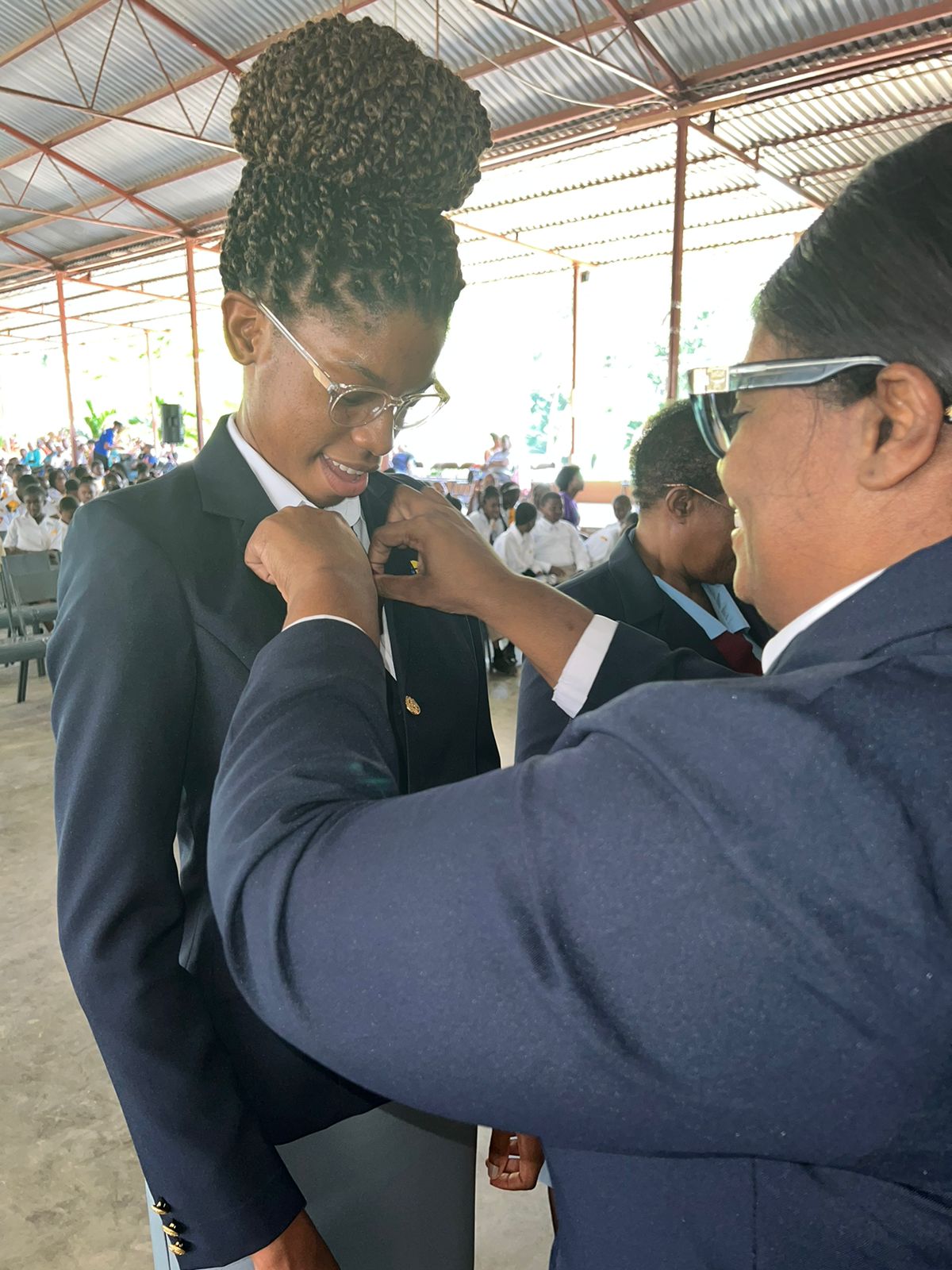 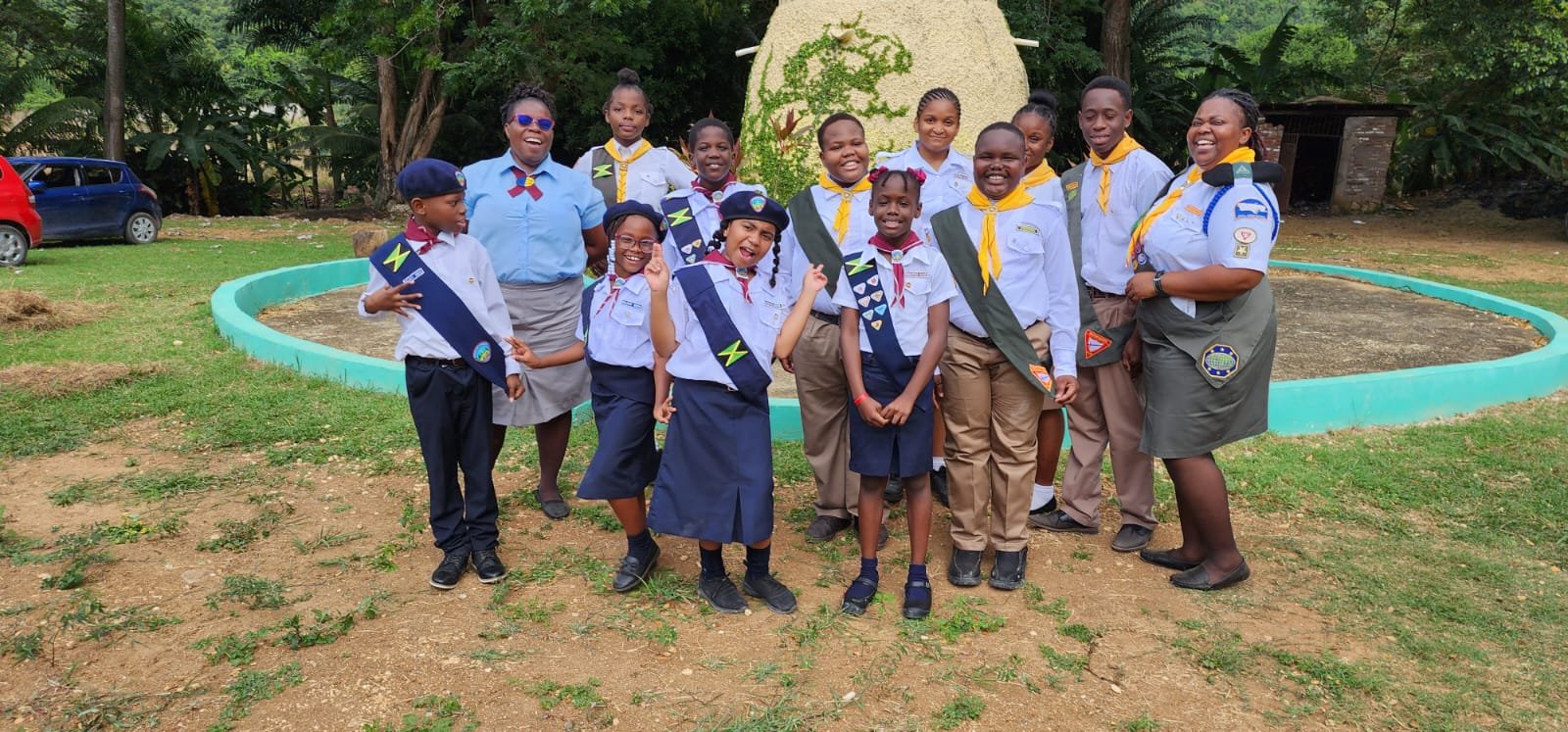 OUR PROPHETIC MANDATE
The Lord has provided a Prophetic Mandate to every Seventh-day Adventist youth, (Ecc. 12; Joel 2:28-29) of the uniqueness of this post-modern age or “the last days”, to declare the unadulterated truths revealed in His Word and an urgent message to His people through His divinely-anointed youths.
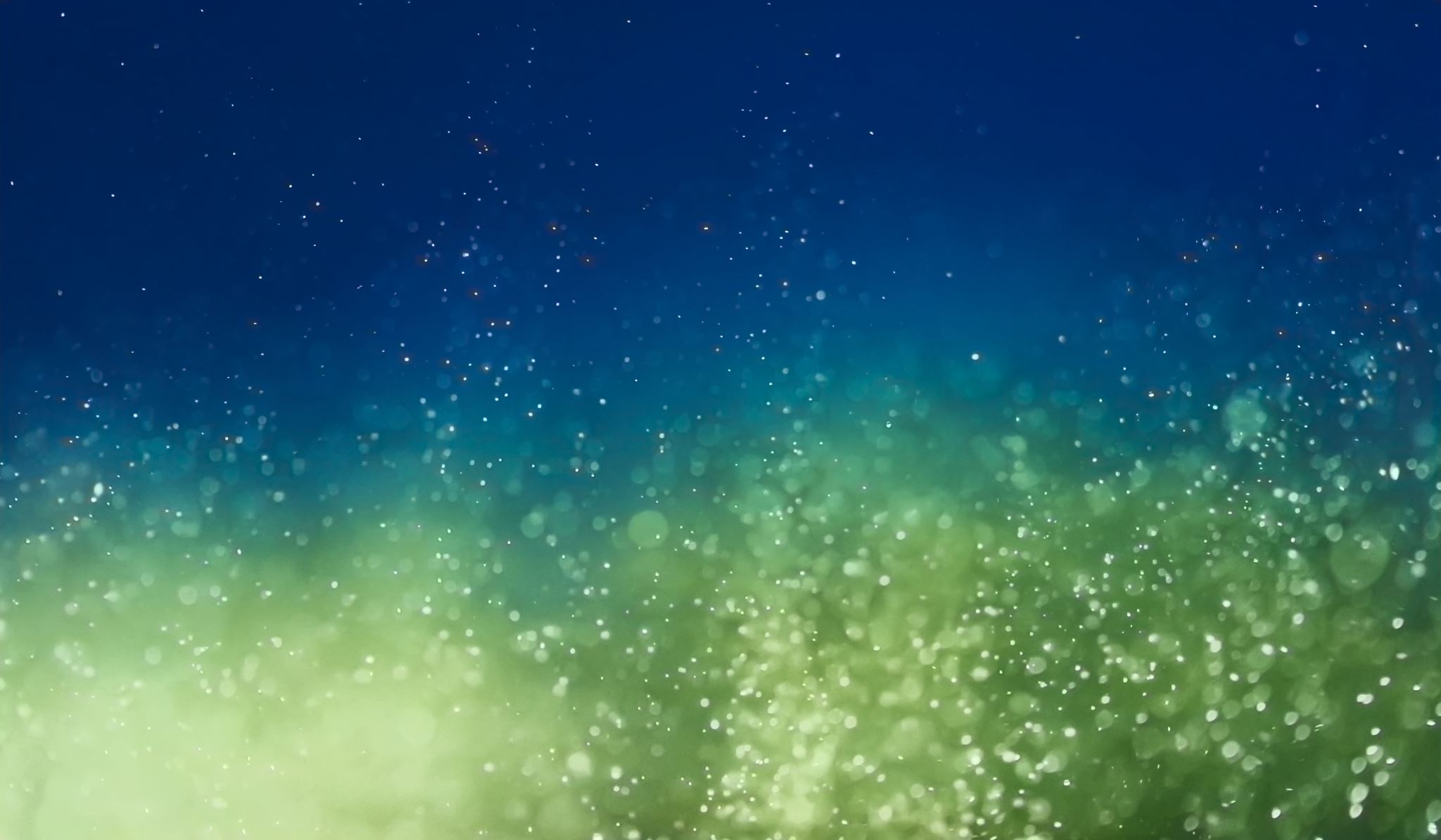 C.J.C. STRATEGIC IMPERATIVES
2024 Goals
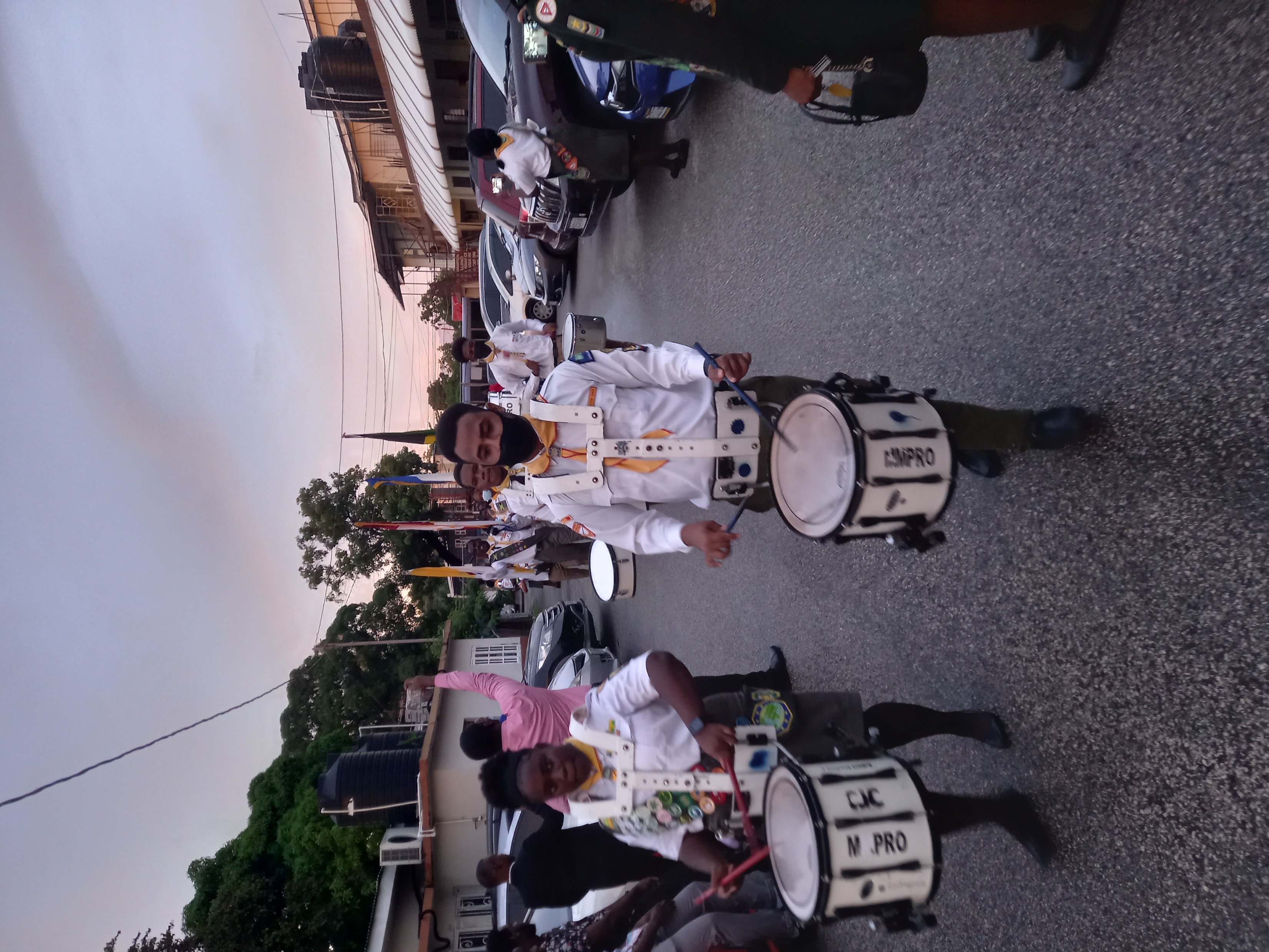 RECLAIM 100 MISSING YOUTH 
PROVIDE AVENUE FOR SPIRITUAL, PROFESSIONAL DEVELOPMENT
EMPOWER YOUTHS TO REMAIN FAITHFUL TO GOD AND ACTIVE IN CHURCH 
PROVIDE EDUCATIONAL AND EMPLOYMENT OPPORTUNITIES 
INVEST 1000 ADVENTURES, PATHFINDERS, SENIOR YOUTH AND MASTER GUIDES 
INCREASE THE NUMBER OF ADVENTURES, PATHFINDERS, AMBASSADORS, MASTER GUIDES & SENIOR YOUTHS TO BE ENGAGED IN MISSION 
REVIVE DORMANT PATHFINDER CLUBS AND A.Y. SOCIETIES 
MAKE PRESENCE FELT IN CHURCHES AND COMMUNITY 
PROVIDE AVENUE FOR YOUTH TO DISCUSS CURRENT ISSUES IMPACTING THEM: MUSIC, SEX, FINANCES, DRESS, RELATIONSHIPS ETC.
PROVIDE FRAMEWORK FOR YOUTHS TO ORGANIZE AND EXECUTE EFFECTIVE YOUTH MINISTRY
[Speaker Notes: (Get back to foundational youth ministry eg. Morning Watch, bands, drum and drill crops etc)]
Our Ministries
Central Jamaica Conference
Administrative Structure of the CJC Youth Department
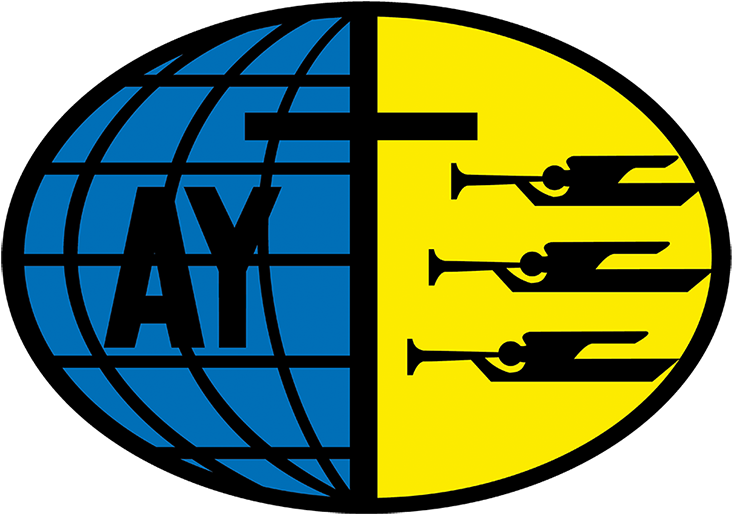 CJC Youth Advisory 
Area Coordinators 
Six (6) Federations
Central St. Catherine Youth Federation 
Linstead Youth Federation 
Manchester Adventist Youth Federation  (MAYFED) 
Clarendon Adventist Youth Federation (CLAYFED) 
Old Harbour Youth Federation 
Portmore Federation of Adventist Youth (PFAY)
District Associations
AY Committees in local churches
Registration Now Open for:
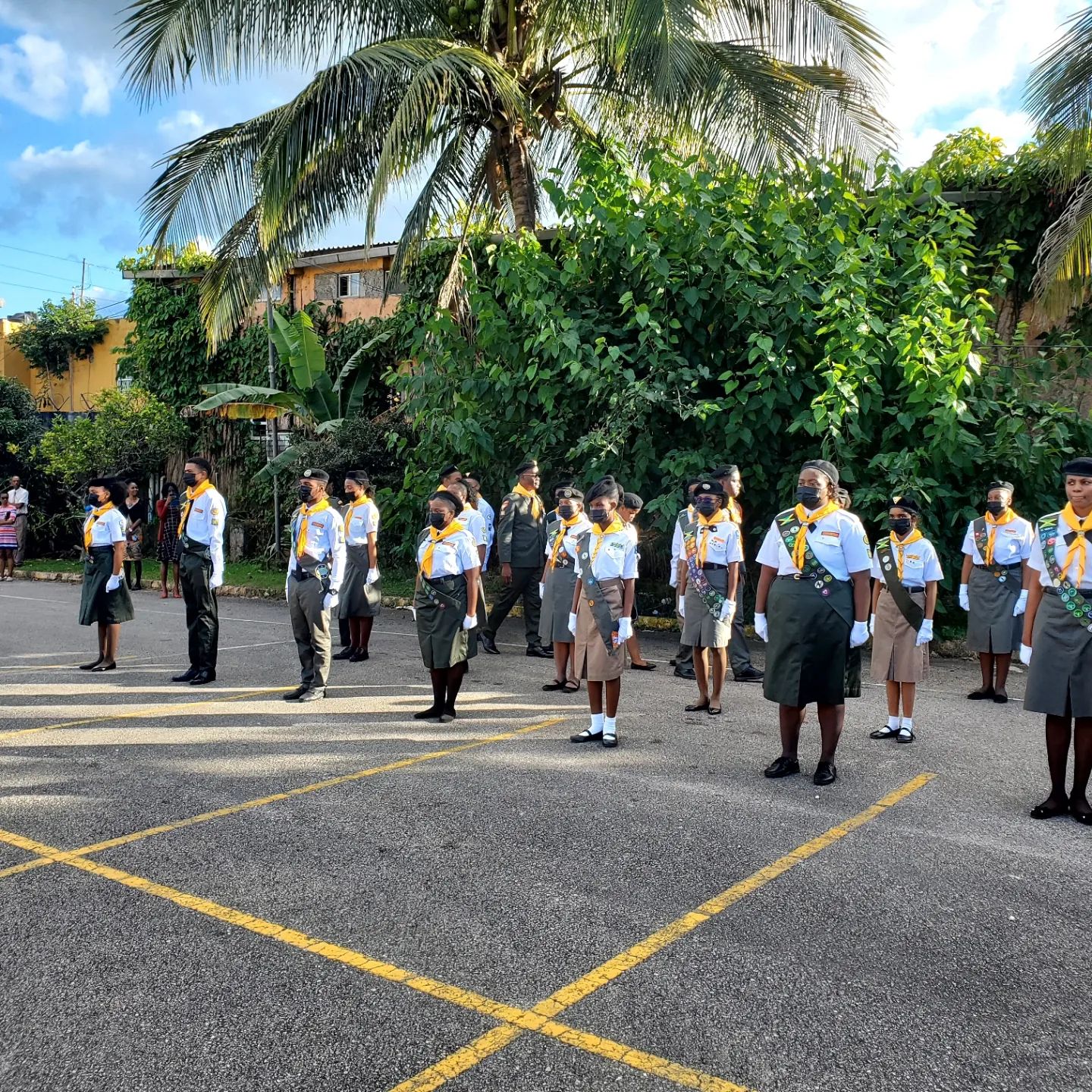 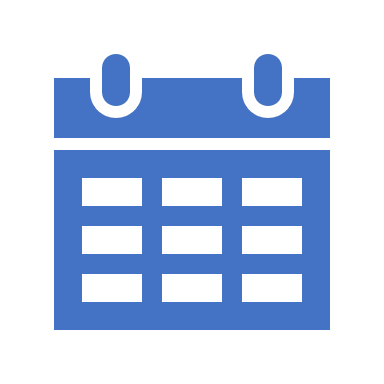 Youth Ministries
Save the Dates
Calendar of Events for 2024
January 12: Prayer Service for Youth, Children and Adolescents
January 13- 14 Revived and Renewed Youth Conference and Expo (JAMU)
January 20-21: CJC Drill Camp
January 27: Adventist Youth Society Inter-American Division Online Launch of I will go Mentorship (IAD)
January 28: Youth, Children and Adolescents Ministry Leaders Training
February 17: Youth Day/Senior Youth Investiture 
February 24: HYPERLINK (JAMU)
March 16: Global Children/Youth Day (GC)
March 17: O-Say (Clarendon)
March 17-23: Youth Week of Prayer (GC)
April 6: JAMU in Mission & Youth Bible Conference (JAMU)
April 13: Virtual Program for Teens (IAD)
April 27: HYPERLINK (JAMU)
April 28: Launch of CJC Recreational Football & Netball League
May 1-31: Child’s Month 
May 18: Youth Day/ World Adventurers Day (GC)
Calendar of Events for 2024
Calendar of Events for 2024
September 8-14 Pathfinder Scarf and Week of Kindness (JAMU)
September 21-22: Pathfinder Weekend 
September 21: Public Campus Welcome Service (JAMU)
September 28: HYPERLINK (JAMU)
October 5: Adventist Youth Society (IAD)
October 12: Virtual Program for Teenagers (IAD)
October 13-16: Master Guide Training Camp 
October 19 – 26: Adventist Roots & Culture Week (JAMU)
October: 25-27 Public Campus Ministries Congress & HYPERLINK (JAMU)
November 1-30: Youth in Leadership Month (JAMU)
November 9-15: E-Week of Prayer for Youth and Young Adult (GC)
November 16: Bible Connection – ELSU (IAD)
November 23: Youth Day 
November 24: Youth Rally & Investiture Service 
November 30: Youth Rally & Investiture 
December 1: Youth Rally & Investiture
WORKING WITH THE UNDER SHEPHARD
Your Pastor can be your biggest ally in Youth Ministries in your church and because of that potential strength, youth leaders need to be careful to ask for and listen to the Pastor’s counsel. Youth Leaders are to be aggressive in keeping the Pastor informed, involved and active as a member of your Youth Ministries team. Here are a few tips on how to work successfully with your Pastor:
Create a regular appointment time - You should meet with your Pastor at least once per month.
Clear Calendar items - Stay at least one month ahead of major events, projects and programmes.
Discuss your strategies - Ask for advice and support.
Reveal specific plans - Discuss details of projects, special events, programmes, social events, and personnel.
Work on budgets - Go over your budgets together, line by line.  Explain the financial support you need, the ways you intend to raise the necessary funds and what help you need from the church.
Give personal invitations - Be sure to invite your Pastor to attend programmes and events, give devotions to your youth group, and make appearances, even when he can’t stay for the entire event.
Evaluate - Ask for your Pastor’s opinion in specific events and programmes.  Listen carefully.  Take notes.  Make the changes you can agree with.
We are Going for More